宣教关怀
天父上帝，我们爱，因为祢先爱我们。为了关心远在异乡的宣教士，宣教部干事王宝星牧师和主任刘宜棋传道正在日本探访本会宣教士。恳求耶和华沙龙保佑宝星牧师和宜棋传道，从日出工作到日落休息都平安健康。特别求耶和华拉法医治
1/2
宣教关怀
宝星牧师受伤的脚，行动无碍。圣灵充满他们，与宣教士杜阜运牧师合家、陈梅满合家、吴哲仙、谢欣瑜，都有坦诚的交通和事工检讨。更与当地支持本会宣教士的日本人教会，有美好的沟通，促进长远跨文化宣教的伙伴关系。奉主基督名求，阿们。
2/2
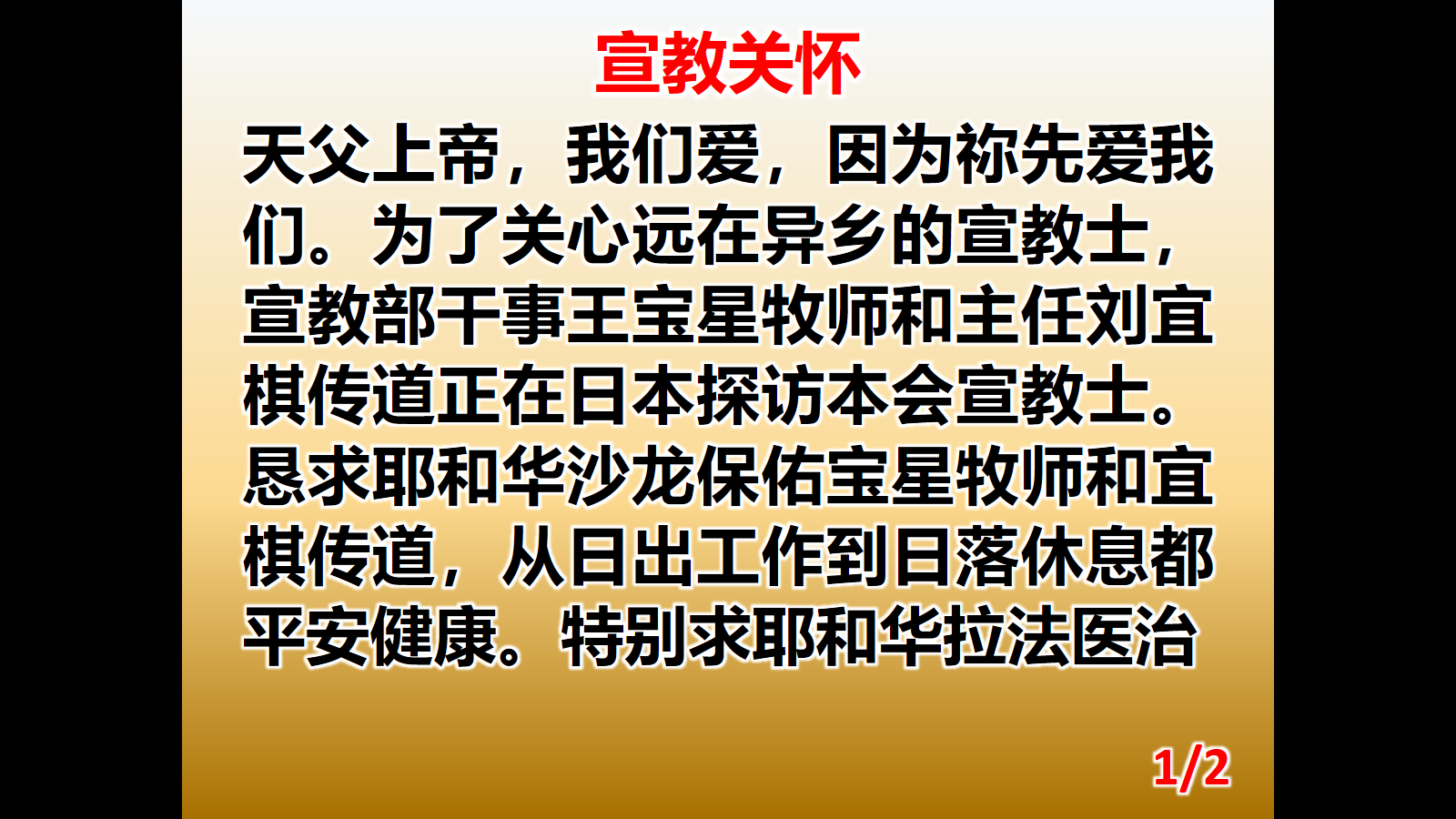 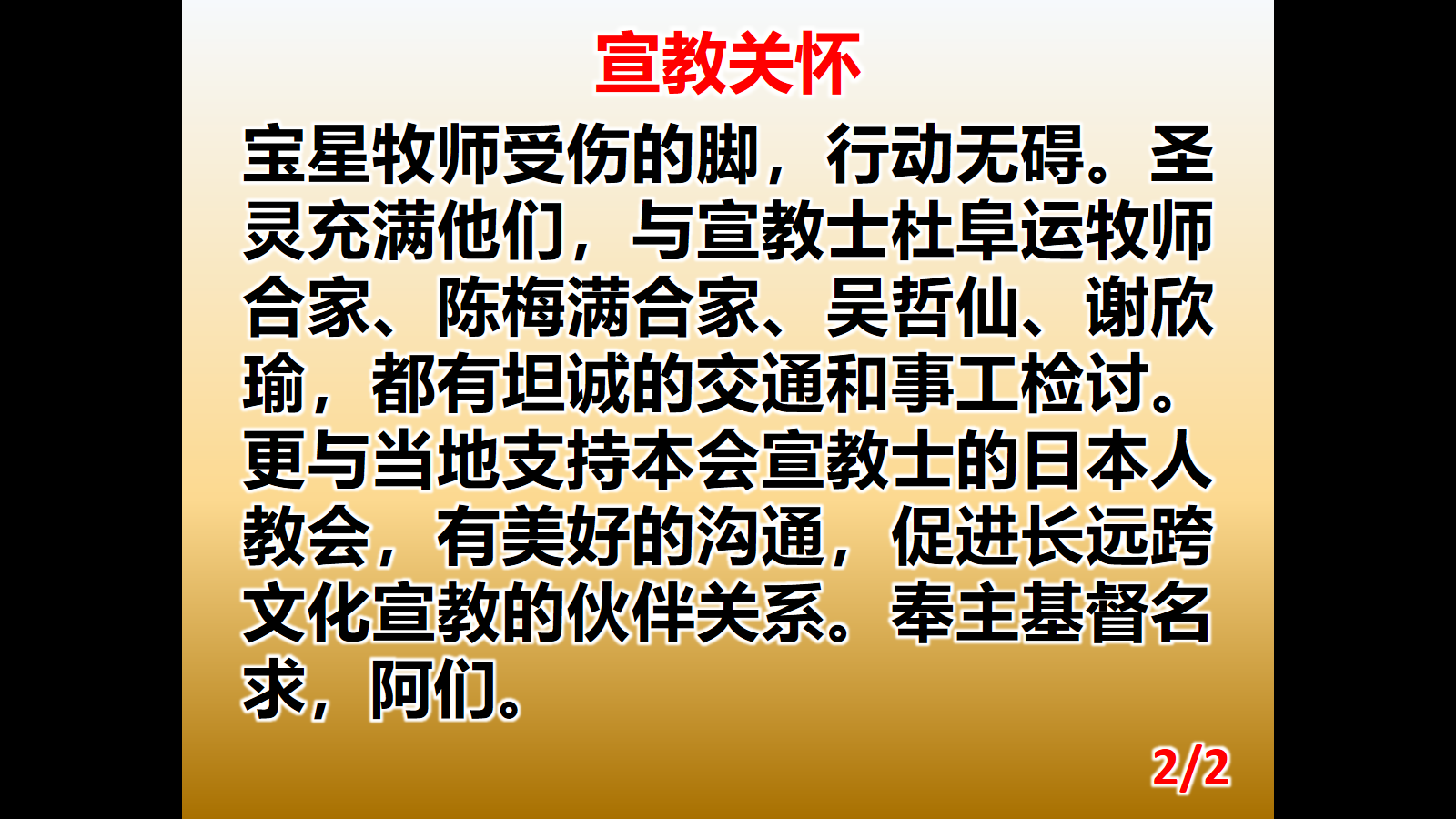